DEVOTION
Aiming   For Growth
In 2018
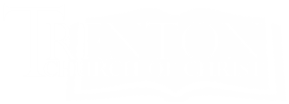 “The aim of our charge is love that issues from a pure heart and a good conscience and a sincere faith.” (1 Timothy 1:5)

That led those early Christians in Acts 2 to be CONVICTED!
Aiming For Growth
DEVOTION
Aiming   For Growth
In 2018
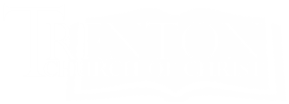 Pictures of Devotion
“And they devoted themselves…” (ESV)
“They continued steadfastly…” (NKJV)
“They were continually devoting themselves…” (NASB)
Aiming For Growth
Pictures of Devotion
To devote oneself means to CONCENTRATE ON or COMMIT TO a particular pursuit, purpose, and/or cause.
Aiming For Growth
Pictures of Devotion
Mark 3:9 – Have – Kept ready – Stand ready
Acts 2:46 – Attending – Continuing – Continuing with
Acts 6:4 – Devote – Give continually
Acts 10:7 – Attended – Waited On – Constant Attendance
Romans 12:12 – Constant – Continuing Steadfastly – Devoted In
Colossians 4:2 – Continue – Devote Yourselves
Aiming For Growth
Pictures of Devotion
Have                   Keep ready           Stand ready
Attending         Continuing       Continuing with
Devote              Give continually
Attended          Waited On      
Constant Attendance
Constant          Continuing Steadfastly 
Devoted In      Continue
Devote Yourselves
Aiming For Growth
Pictures of Devotion
If I am devoted, it is because I devote myself.  No one can do it on my behalf.

A Clear Picture of Devotion
Luke 9:18-27
Aiming For Growth
They Were Devoted TO:
The Apostles Teaching
	Romans 6:15-18
	Romans 16:17-20
	2 John 9
Aiming For Growth
They Were Devoted TO:
The Apostles Teaching
The Fellowship
	1 John 1:3-7
Aiming For Growth
They Were Devoted TO:
The Apostles Teaching
The Fellowship
The Breaking of Bread
	1 Corinthians 10:16
	1 Corinthians 11:26
Aiming For Growth
They Were Devoted TO:
The Apostles Teaching
The Fellowship
The Breaking of Bread
The Prayers
	Romans 12:12
	Colossians 4:2
Aiming For Growth
Aiming   For Growth
Conviction
Devotion
evangelism
Fellowship
Awe